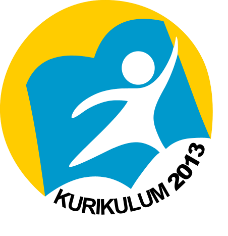 GEJALA MODERNISASI DAN KARAKTERISTIK MANUSIA MODERN
BIDANG EKONOMI
Pertumbuhan ekonomi sangat cepat. Walau adakalanya terjadi resesi, namun secara menyeluruh dan jangka panjang, pertumbuhan ekonomi mampu melampaui kecepatan pertumbuhan yang pernah terjadi periode sebelumnya.
Terjadinya pergeseran dari produksi agraris ke industri sebagai inti sektor ekonomi.
Konsentrasi kegiatan ekonomi, terutama produksi, berlangsung di kawasan perkotaan. 
Penggunaan sumber daya tak bernyawa (mesin) sebagai pengganti tenaga kerja manusia dan hewan.
BIDANG EKONOMI
Penyebaran temuan teknologi ke seluruh aspek kehidupan sosial.
Terbukanya pasar tenaga kerja dan terbukanya kesempatan untuk berkompetisi, sehingga mengurangi jumlah pengangguran. 
Terkonsentrasinya tenaga kerja di pabrik dan perusahaan raksasa.
Pentingnya peran pengusaha, manajer, atau pemimpin lainnya dalam mengendalikan produksi.
BIDANG POLITIK
Peran negara makin besar. Negara melaksanakan fungsi baru dalam mengatur dan mengkoordinir produksi, distribusi kekayaan, melindungi kedaulatan ekonomi, dan merangsang pengembangan pasar luar negeri.
Mengembangkan pemerintahan berdasarkan hukum yang mengikat pemerintah maupun warga negara.
Berkembangnya organisasi birokrasi rasional sebagai sistem manajemen dan administrasi dominan dalam segala aspek kehidupan bernegara.
BIDANG KEBUDAYAAN
Berlangsungnya proses sekularisasi, yakni merosotnya arti penting keyakinan beragama, kekuatan gaib, nilai, dan norma. Kemudian digantikan oleh gagasan dan aturan yang disahkan oleh argumen logis serta pertimbangan duniawi.
Peran sentral ilmu yang membuka peluang untuk mendapatkan pengetahuan yang benar dan selanjutnya dimanfaatkan dalam bentuk teknologi atau kegiatan produktif.
BIDANG KEBUDAYAAN
Demokratisasi pendidikan hingga menjangkau lapisan penduduk yang makin luas. Semakin banyak anggota masyarakat yang dapat mengenyam pendidikan berkualitas, dengan biaya terjangkau atau malah tanpa biaya sama sekali karena adanya subsidi dari pemerintah.
Munculnya budaya (kultur) massa. Produk estetika (kecantikan, penunjang penampilan), kesusasteraan, dan artistik kini menjadi komoditas yang tersebar luas di pasar dan menarik minat seluruh anggota masyarakat.
DALAM KESEHARIAN
Perluasan bidang pekerjaan dan pemisahannya dari kehidupan keluarga. Individu-individu berusaha memisahkan antara pekerjaan dan keluarga, dengan tidak membawa tumpukan tugas ke rumah, menghindari berbagi masalah dalam pekerjaan dengan anggota keluarga, dan sebagainya.
Pertumbuhan kemandirian (privatization) keluarga dan pemisahannya dari kontrol sosial komunitas atau masyarakat lebih luas. Keluarga-keluarga modern memandang campur tangan dari pihak luar terhadap masalah atau pun urusan rumah tangganya sebagai sesuatu yang sama sekali tidak dapat diterima.
DALAM KESEHARIAN
Pemisahan antara waktu untuk bekerja dan waktu untuk bersantai. Jam kerja akan dimanfaatkan sebaik-baiknya serta diisi dengan aktivitas sepadat mungkin. Sebaliknya, waktu cuti juga digunakan untuk mengistirahatkan diri sama sekali dari kepenatan rutinitas kerja. 
Peningkatan konsumerisme. Kehidupan sehari-hari tertuju pada pendapatan dan konsumsi barang yang dianggap sebagai simbol status.
MANUSIA MODERN (Alex Inkeles)
Terbuka terhadap pengalaman baru. Ini berarti bahwa manusia modern selalu berkeinginan untuk mencari sesuatu yang baru.
Manusia modern akan memiliki sikap untuk semakin independen terhadap berbagai bentuk otoritas tradisional, seperti orangtua, kepala suku (etnis), dan raja.
Manusia modern percaya terhadap ilmu pengetahuan, termasuk percaya akan kemampuannya untuk menundukkan alam semesta.
MANUSIA MODERN (Alex Inkeles)
Manusia modern memiliki orientasi mobilitas dan ambisi hidup yang tinggi. Mereka berkehendak untuk meniti tangga jenjang pekerjaannya.
Manusia modern memiliki rencana jangka panjang. Mereka selalu merencanakan segala sesuatu di masa depan dan mengetahui apa yang akan mereka capai bertahun-tahun mendatang.
Manusia modern aktif terlibat dalam percaturan politik. Mereka bergabung dengan berbagai organisasi kekeluargaan dan kemasyarakatan, serta berpartisipasi aktif dalam urusan politik.
QUIZ
Jelaskan gejala modernisasi di bidang ekonomi!
Jelaskan gejala modernisasi di bidang kebudayaan!
Jelaskan ciri manusia modern menurut Alex Inkeles?
SALAM SOSIOLOGI !